Computational Geometry and some classical mathematics
Takeshi Tokuyama
Graduate School of Information Sciences 
TOHOKU Univ.
Self Introduction:
Ph D in mathematics  (group representation theory), 1985, U. Tokyo
IBM Tokyo Research Lab., 1986-1999  (a mathematician in industry)
Tohoku University (Information Science) 1999---

I am a computer scientist.  It is questionable whether I am a mathematician….
Life in Tohoku University
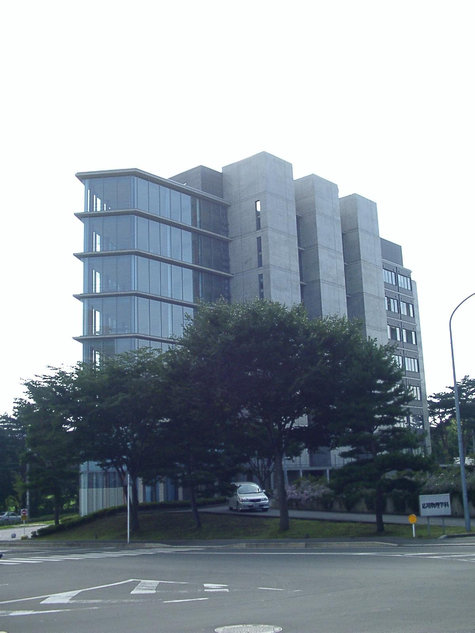 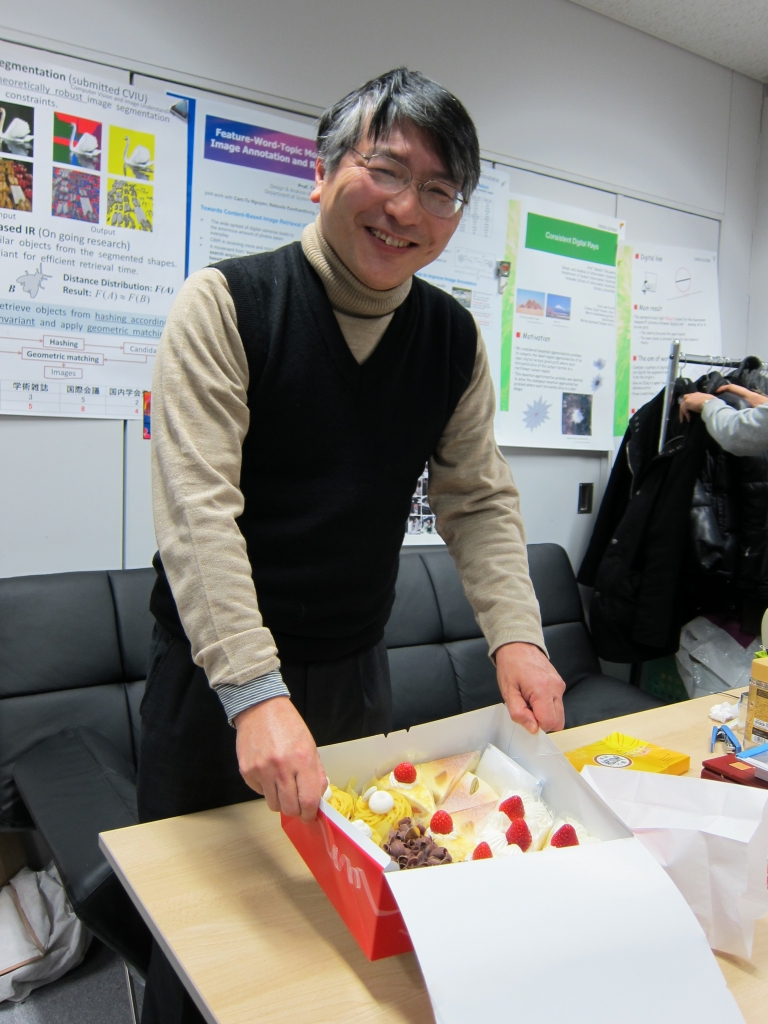 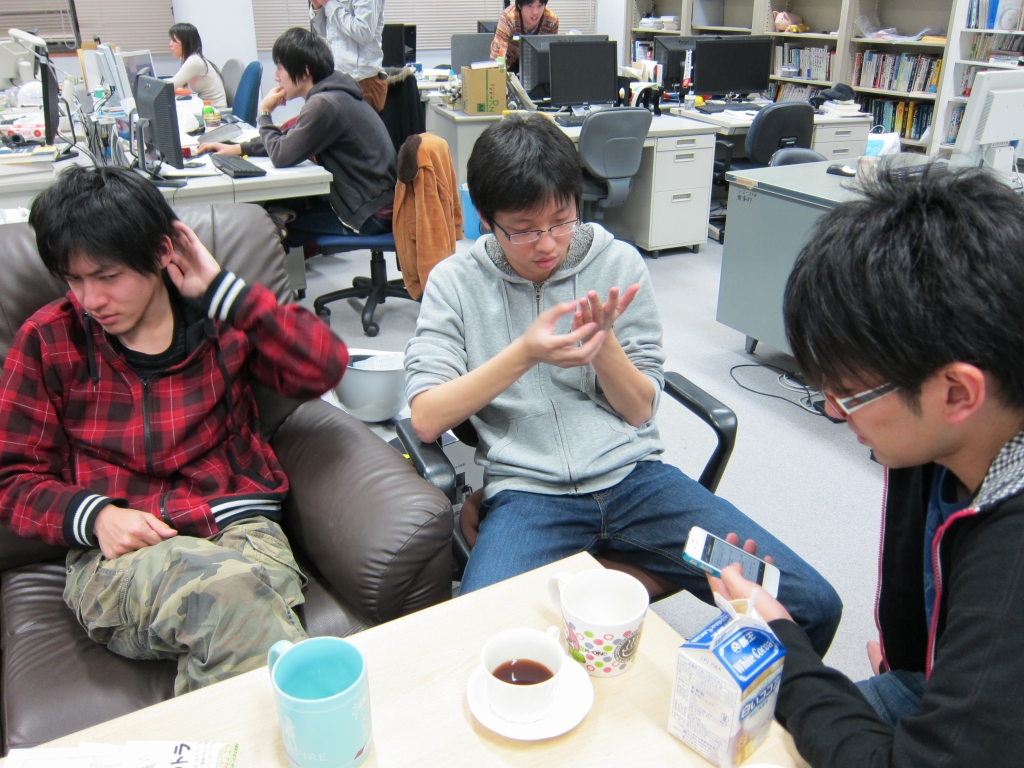 Discussion on ????
Never forget my birthday
GSIS building
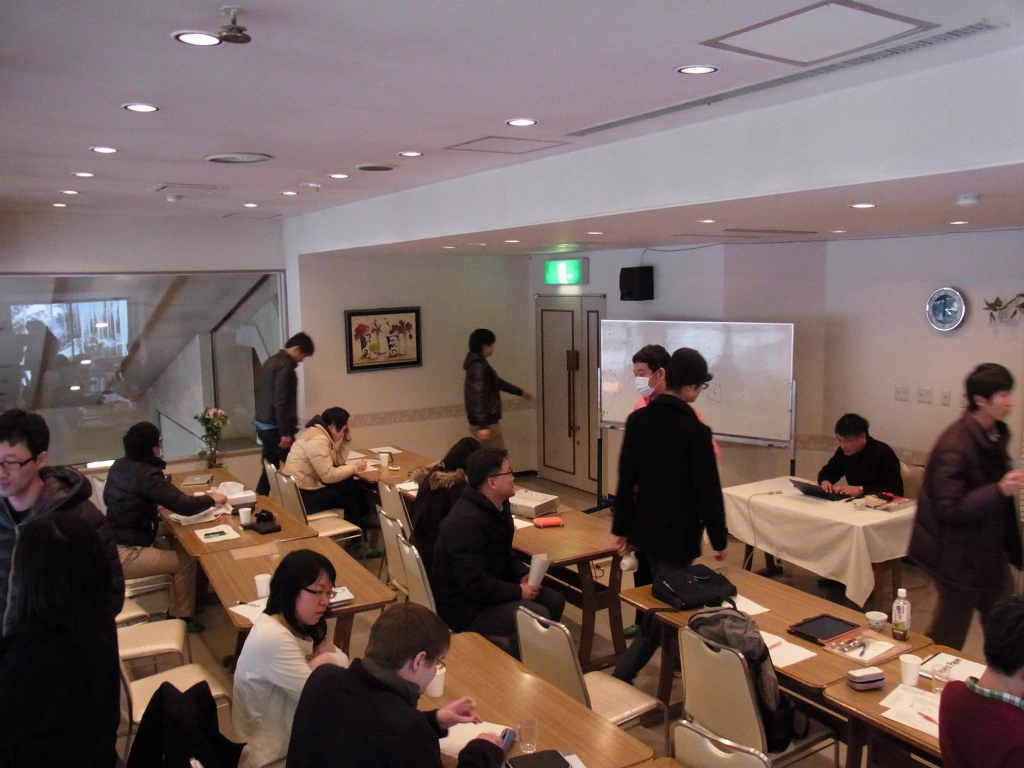 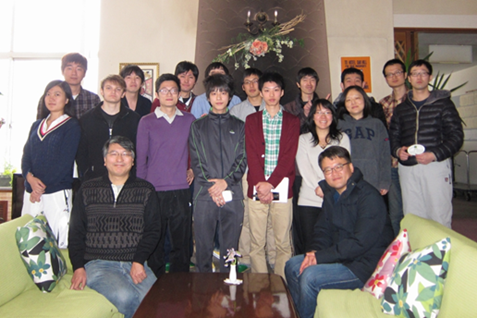 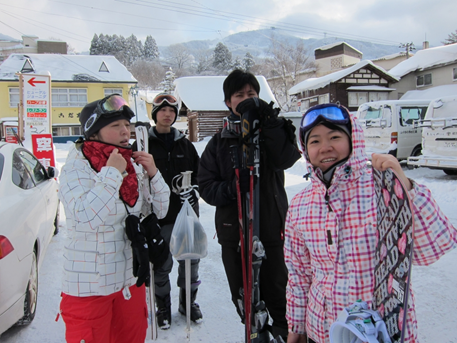 Workshop in Zao (hot spa+ ski resort)
Free Discussion
Activities
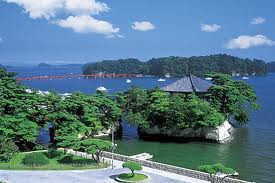 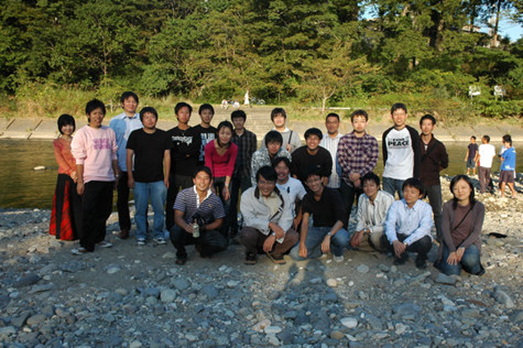 Matsushima,  Best view spot in Japan
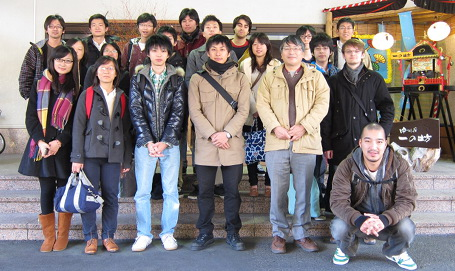 Imoni (riveside cooking)  party
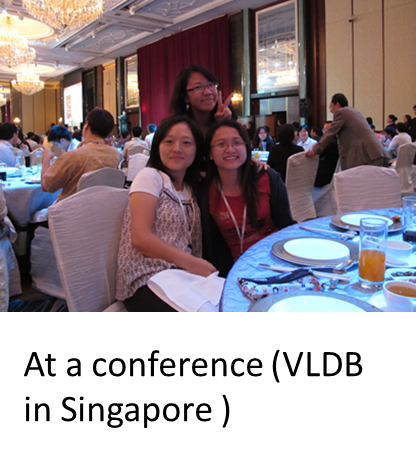 Annual Onsen (hot spa) trip
We have  a  fellowship program for student  visit  from/to  ETH this academic  year.
Ask Prof. Sonoko Moriyama for details.
Computational geometry
Efficiently compute optimal location, movement, or deformation of objects 
 Geographic Information Systems
 Geometric pattern matching
 Protein Structure Analysis 
 Motion planning of robots/cars
 Computer Vision,  Image Retrieval Systems
 Mechanical Process Optimization
We handle geometry, thus need mathematics
Difficult tasks for a “usual” programmer without guidance of mathematicians.
Convexity and Convex hull
Convex hull in computer science
Affine linear combination and convex hull is a key tool in
 Mathematical programming
 Game theory and strategy design
 Combinatorial/Geometric optimization
Convex hull computation of n points 
 O(n log n) time for planar point set　(Graham 72)
O( n log n) time for 3d point set (Preparata-Hong 77)
 O(n [d/2])　time and space for higher dimension (Chazelle 93)
O(dnM) time and O(dn) space, where  M is size of (triangulation of) the convex hull boundary (Avis-Fukuda 92)
Topics in this tutorial
Variations of convex hull computation
A warming up quiz 
 Why affine linear combination is important?
Convex hull of movable objects
Convex hull of translated segments
 Kakeya’s needle problem and its extension
Convex hull in discrete space (if time allows)
 Convex hull in the grid plane
 Digital rays and line segments
Warm up
What is “affine linear combination”?
A common sense for a mathematician
Quiz:  Sure win in Casino
You go to Casino and the dealer reveals 52 cards (26 red, 26 black) one by one
You have 1000 dollars,  and bet to red or black 52 times.  Minimum bet is 1 dollar, and the maximum is 10,000 dollars.
How much you can gain (surely?) 
If you bet (say, 20 dollars) each time randomly, no sure gain.
Peter Winkler, Mathematical Puzzles,  A Connisseur’s Collection
Quick solutions
Counting cards
Wait until the last card counting previous cards, then you know the color of last card.
Then, bet 1000 dollars.   You have 2000 dollars.
Are you happy with 1000 win?  
Wait until the last three cards.  Suppose 2 red and 1 black remain.
Bet 1000/3 dollars on red (in practice, 333 )
If you win, wait until last, and you will have 8000/3
If you lose, bet all to red twice to have 8000/3
 You gain about 1666
Is this best?  What is your idea???
Mathematics
Gambler’s strategy
You assume one of possible sequences of red-black, and bet all believing your luck. 
 If you are lucky, you gain 252 x 1000 dollars	
There are only 2n C n possible sequences (n=26).   

Expectation is about 
However, there are two defects
Very low probability to obtain gain
Upper limit of bet prevent this strategy
From Mathematics to Information Science  (IT? CS?) Solution:
Convert the expectation to “sure win”
Consider an affine linear combination of  gambler’s strategies, and convert to “sure win”
 Mixed strategy in game theory
This is what economists want to do….
Homework  (solution in the night session?)
Convex HULL of Movable Objects:   GENERALIZED Kakeya Needle Problem
Our problem in general form
Optimal alignment minimizing convex hull
Given a set of geometric object S1,S2,..Sn,  move  (for the time being, we only consider translation)  them to “minimize” their convex hull.  (What “minimize” means?)
Note : A related problem is the packing problem, for which overlap of objects is not allowed
Motivations: Information unification
・Unify information obtained from different sources
S1,S2,..Sn represent convex hulls of of data obtained by observing a same object from different sources.  How to unite (aggregate) them into one convex shape? 
A kind of auto-focusing problem
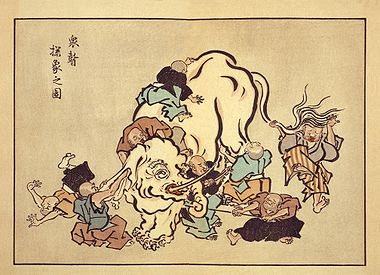 From Wikipedia, Elephant and  6 monks. 17 century, Japan
Designing smallest hole to go through
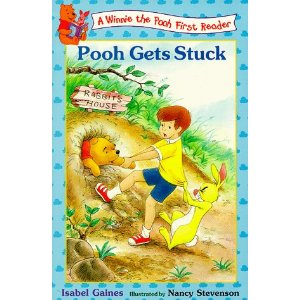 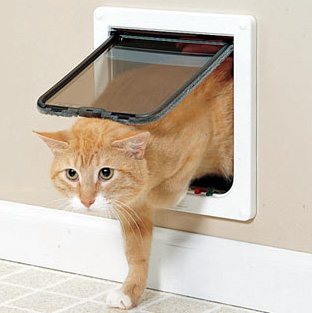 We want to drill the “smallest” (convex ) hole on a board so that we can go through a given geometric object (cat, bear, crocked bar). 

If the hole is given,  the feasibility problem is a version of                “piano mover’s problem”.  

The optimization problem looks difficult in general

If we fix the “orientation“ of the object and only allow translation, the problem is alignment problem of the set of sections of objects.
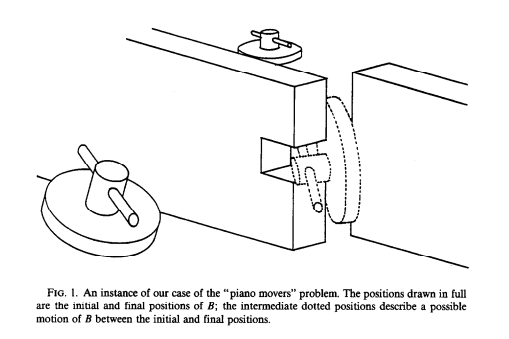 A simplified problem
Optimal segment alignment problem
Given a family F of n line segments, not necessarily finite, in the plane, translate them  to minimize the area of convex hull.
Minimize the area A(P) of  convex hull
translation
A similar (but easier) problem
Perimeter minimizing alignment
Given a family F of line segments, not necessarily finite, in the plane, translate them to minimize the  perimeter of the convex hull.
Minimize the perimeter
L(P)
translation
PERIMETER　minimization
Key Tool: width function
Width function
For an oval P, let                          R denote the width function of P. The value               is the length of the projection of P on a line with slope     .
P
Exercise:  What is the width function of a unit (horizontal) segment ??
Perimeter minimization is easy (if you know mathematics)
Exercise 2:  See the formula is true for a disk and a segment
Exercise 3: Prove the theorem (for a convex polygon P).
Area MINIMIZATION
Difficulty for the area minimization
Different from perimeter minimization 
 Why?
 The width function of the obtained oval must cover the upper envelope of width functions of segment
 Then what is wrong??
For two segments, what is the solution?
Convex hulls have the same area
How we started
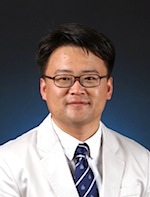 We run a joint program with Korean top universities
 POSTEH(浦項工科大学）, KAIST(韓国科学技術院）
I visited POSTECH for a week to know this problem
Complete solution for four segments
Many conjectures for n segments, but failed….
Use of “width function”
On the flight back to Japan,  Aha!! 
I learned about it when I was an undergraduate in Math.
We need to learn from literatures of mathematics
 Go back 100 years
 We now can find old papers on Internet.
Hee-Kap Ahn
 (POSTECH)
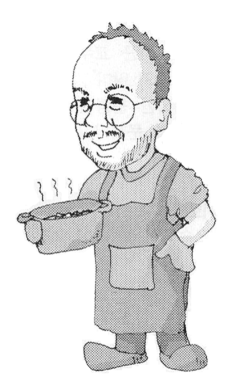 Otfried Cheong
(KAIST)
Kakeya needle Problem
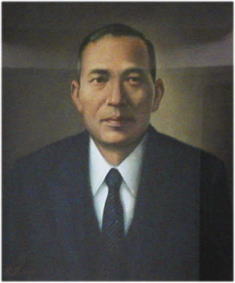 How large area is necessary to rotate a unit-length needle? 
Some problems on maximum and minimum regarding ovals (Tohoku Science Report 1917)
Soichi Kakeya (1886-1947)
Assoc. Prof. of Tohoku U.  
First President of ISM（統計数理研究所初代所長）
Kakeya’s Problem
The initial observation by Kakeya (1917)
Reuleaux triangle R
A(D) = 1/2×1/2×π ≒ 0.785
A(R) = (π−√3)/2 ≒ 0.705
Kakeya Problem
The solutions
regular triangle
Deltoid (non-convex)
area = 1/√3 ≒ 0.577
area = π/8 ≒ 0.393
Matusaburo Fujiwara (One of the first professors of mathematics in Tohoku University）
Kakeya’s Problem: State of Arts
The equilateral triangle of height 1 is the smallest-area oval.
Matsusaburo Fujiwara (Tohoku U.) conjectured 
Proved by Pal (1921) by using smart argument of width function.
Besicovitch  (1928) showed that area becomes zero if we do not require convexity.
New applications recently in CS and Engineering
T. Tao “From rotating needles to stability of waves: Emerging connections between combinatorics, analysis, and PDE” Notices of AMS, 48(3) 2001
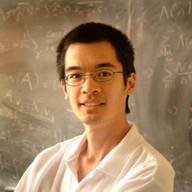 Besicovitch set
Relation to our problem (my Aha!)
Small area convex figure including all unit segments  Regular triangle
Small area convex figure including translated copies of given n segment   Triangle??
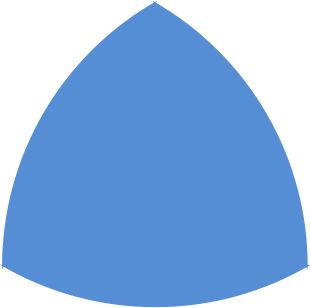 Width ordering
Width (partial) ordering 
For two ovals P and Q,                   means that for every
P
Width ordering and area
We have two orderings P⊂ Q  and  wP < w Q .
 Naturally, P⊂ Q  implies  wP < w Q 
 The other direction does not hold.
Difficulty:  Area is not monotone w.r.t. width ordering. 
Let D be the unit-diameter disk and T be a unit height regular triangle. 
 Then,  wD <wT, but A(D) > A(T)
Mathematicians believe in “goddess of math”.
She guides us to an elegant solution if we find a “good” problem
Without monotonicity,  elegant solution seems difficult
Thus, there should be monotonicity somewhere
 For special pairs
  If one of them is a segment
 If both of them are “symmetric”
Width function and segment containment
Lemma 1
Let s be a segment in the plane, and let P be an oval such that                . Then P contains a translated copy of s.
Exercise 4:  Prove this lemma.
How to overcome the lack of monotonicity
An oval P is centally symmetric if P = -P 
 Lemma 2:  If P and Q are centrally symmetric . Then, P⊂ Q if and only if wP < w Q
Exercise 5: Prove this lemma
SOME CONCEPTS and A theorem
Minkowski symmetrization
1/2
centrally symmetric
Lemma.   w   = wP
Exercise 6: Prove this lemma
Mixed area
We define the mixed area A(K,K’) by 
    A(K+K’) = A(K) + 2A(K,K’) + A(K’)
By definition, A(K,K)= A(K)
A(K,K’) is monotone (bi-monotone)
 If K”⊂K’  then A(K, K”) < A(K, K’) 
Like “inner product” if area is the “norm”

We use this concept later.
A property of symmetric oval
Lemma 3:  Any centrally symmetric oval C has an inscribed affine regular hexagon having a side parallel to any specific direction 
 Affine regular:   Image of a regular hexagon by an affine transformation
Edges(as vectors) are a, b, and b-a
a
b
Proof:  Exercise. Please  raise your hand.
b-a
2b
Trigonal disk (Relative Reauleaux triangle)
Given a centrally symmetric oval C and an inscribed affine regular hexagon H
 H=P1 P2 P3 P4 P5 P6 
Attach arcs P1P2, P3P4, and P5P6 to a triangle OP1P2
By doubling the size, we have a trigonal disk T such that w(T)=w(C)
P2
P3
P1
P6
P4
P5
From literature of mathematics
Corollary 1.   We always has a trigonal disk as the solution of the minimum area alignment problem for segments. 
Proof.  Suppose K is the solution, then T is also a solution.  (WHY?)
This  part  is mathematical, so you can sleep if you do not follow
PROOF of THEOREM 1
Circumscribed C-hexabon
Given C and an inscribed affine regular hexagon H
 H=P1 P2 P3 P4 P5 P6 
 The circumscribed hexagon H’ of C touching vertices of H  is called the circumscribed C-hexagon
P2
Theorem 2.
Any oval K  such that W(K)=W(C) admits a circumscribed C-hexagon
(Ohmann, 1952)
P3
P1
P6
P4
P5
Exercise.  Prove Theorem 2 (you may use Borusk-Ulam theorem)
Given C and an inscribed affine regular hexagon H
 H=P1 P2 P3 P4 P5 P6 
 The circumscribed hexagon H’ of C touching vertices of H  is called the circumscribed C-hexagon
P2
P3
P1
Exercise.  Prove the lemma
P6
P4
P5
Proof of Theorem 1.
P2
P3
P1
P6
P4
Proof (continued).
In my opinion, this is a magic.
Please wake up
Solution and algorithm for the segment alignment problem
Minimum area for given width
T
K
smaller
but
wider
The 1st step
Theorem 1 (G.D.Chakerian 1966 Pacific J.Math.)
Given an oval K. There is a trigonal disk D with A(D)≦A(K) and
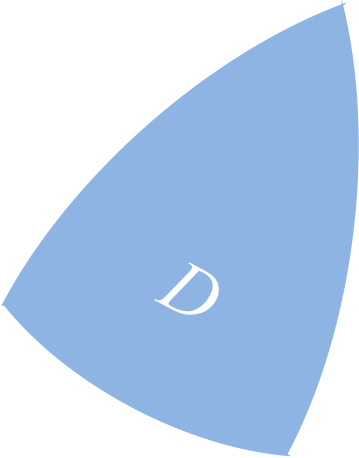 K
smaller
The 2nd step
Proof is (of course) an exercise
T
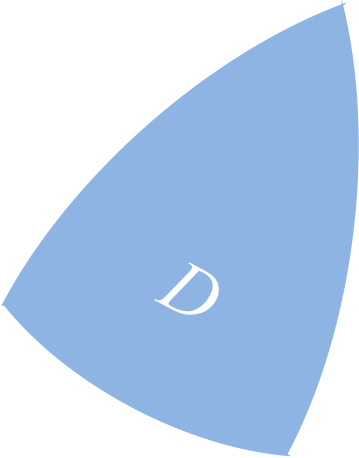 smaller
but
wider
Minimum area for family of segments
If we have an oval K containing  given segments (allowing translations),  there is a smaller(or equal) area triangle T  containing them.
T
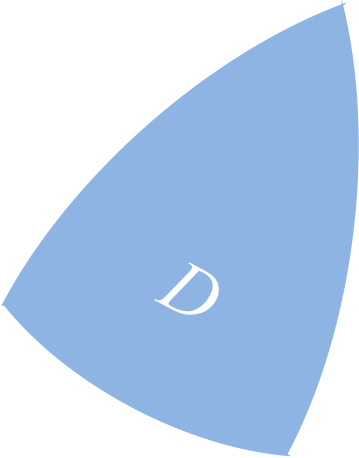 K
area
width
Now, how to compute
The solution is a trangle T
Which triangle? 
The Minkowski symmetrization of T is an affine regular hexagon H
H has a nice property, and easy to find
Then, we can retrieve T from H 

 This leads to an efficient algorithm
Time complexity: O(n log n), same as the sorting
Affine-regular hexagon
There are something to check before the algorithm…

affine-regular hexagon
the image of a regular hexagon under a non-singular affine translation

Lemma.
Let T be a triangle. Then      is an affine-regular hexagon, and                  . Every affine-regular hexagon H can be expressed in this form.
Affine-regular hexagon
Proof of Lemma.
Affine-regular hexagon
Computing a minimum-area triangle
1. Find a centrally symmetric oval P which contains a translated copy of every s∈F.
2. Compute the smallest area affine-regular hexagon H containing P.
3.  Return a triangle T with       = H.
Step 1
Place every  s∈F with its center at the origin. 
Let P be the convex hull of these segments.
translation
Step2
Compute the smallest area affine-regular hexagon H containing P.
Step 3
Return a triangle T with       = H.
×2
Confirm
Conclusion
Power of mathemathics
 We may go back 100 years and use old excellence
 Without it, I should have spent at least 100 years, too.
BUT, goddess of math is not easy to smile
 Higher dimensional analogue is not yet found
 n polygons instead of n segments
 So far, we can handle only two polygons case.
A lot of unsolved problems on this topic
Earthquake!
Yes, it was tremendous
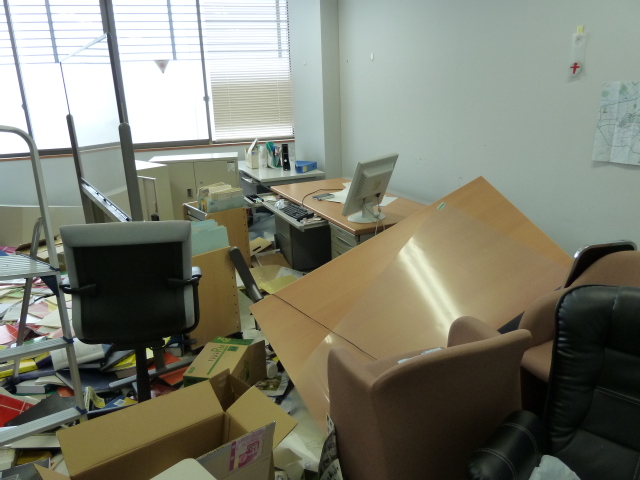 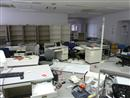 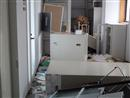 One month later
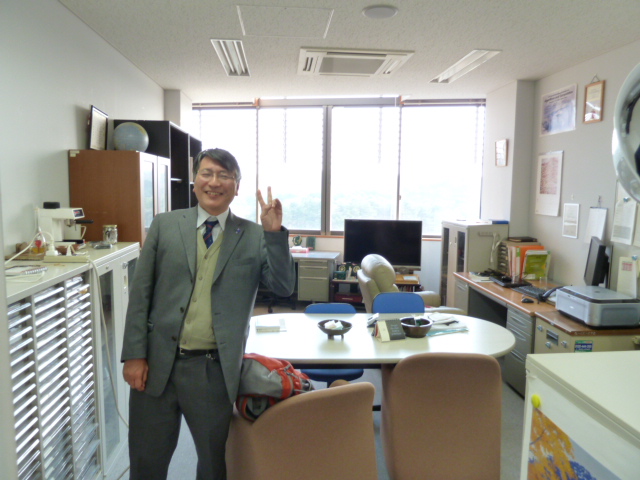 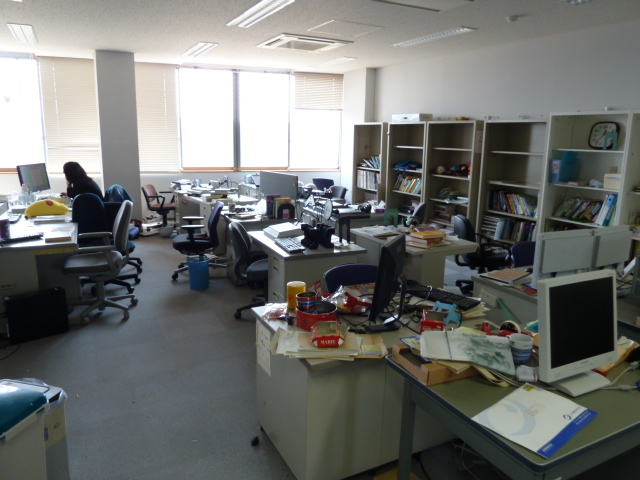 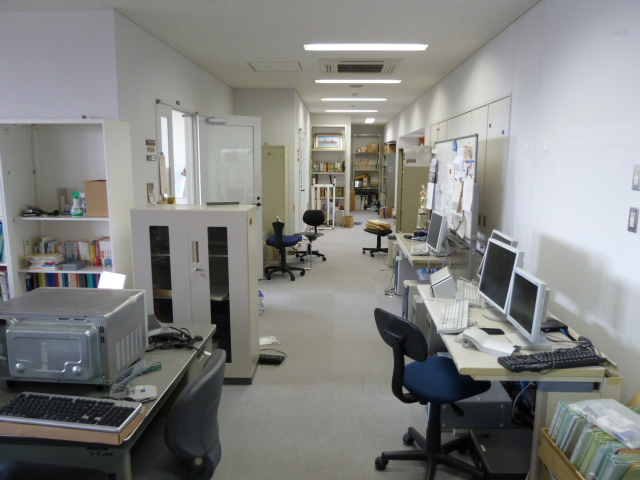